Gaia, modelling concepts and global greening
Duncan Golicher
16/04/2021
The Gaia hypothesis revisited: What does it state?
Three (at least) propositions of the Gaia hypothesis(Kirchner 2002)
Biologically mediated feedbacks contribute to environmental homeostasis
These make the environment more suitable for life
Feedbacks should arise by Darwinian natural selection
Which of these is most relevant?
The most popular interpretations of Gaia use 1 and 2.
The idea that life evolves to influence the feedbacks is more difficult
The concept that life (the biota) mediates physical processes (e.g. climate) is uncontroversial.
However: Do biotic mediated feedbacks lead to homeostatasis?
Can we ever understand Gaia through modelling?
The Earth can be thought of as an ecosystem.
Ecosystems and complexity.
A complicated system can be described in full (e.g an internal combustion engine is a complicated system)
A complex system can never be fully understood and predicted.
Complicated systems have a design. Each part has a function.
Complex system are not designed. Each part may have numerous roles and functions
Some interactions within a complex system can be understood. However the whole system is inherently unpredictable.
Complex systems show emergent properties that occur as the result of diverse interactions
Is the earth a homeostatic system?
Homeostasis returns a systen to its initial state when perturbated.
A simplistic interpretation implies one single negative feedback loop
A more refined interpretation implies more negative feedbacks than positive feedbacks
Attempts to predict measure the strength of each process that leads to feedbacks
Anthropogenic climate change
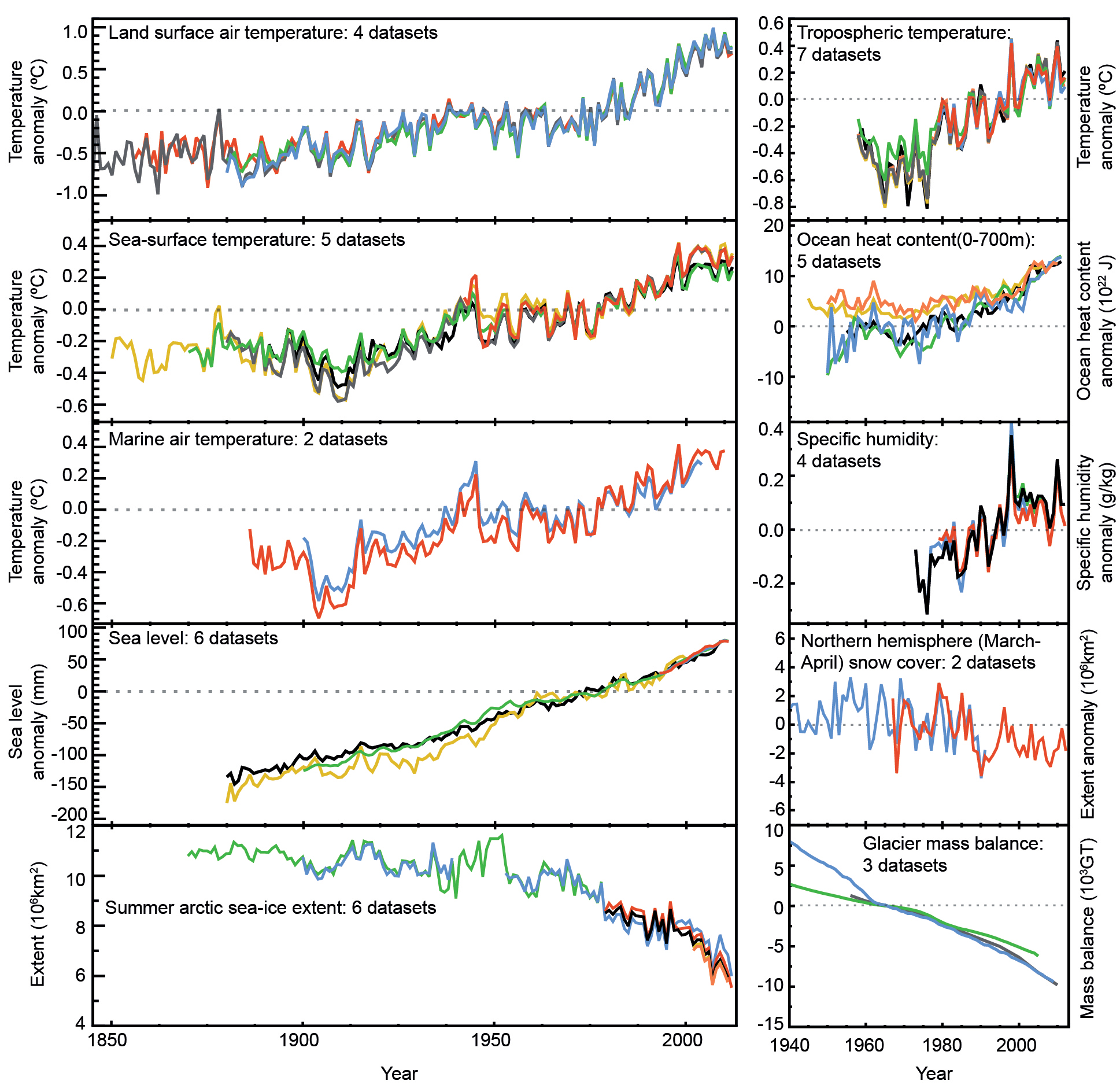 Positive feedbacks in terrestrial ecosystems
References
Kirchner, James W. 2002. “The Gaia hypothesis: Fact, theory, and wishful thinking.” Climatic Change 52 (4): 391–408. https://doi.org/10.1023/A:1014237331082.